Misión y dones
INA EE. UU.
[Speaker Notes: Nuestra Misión en la Iglesia y los dones que Dios provee para que podemos cumplir esa misión
Pensamiento adicional:
Romanos 11:33-35
“¡Oh profundidad de las riquezas de la sabiduría y de la ciencia de Dios! ¡Cuán insondables son sus juicios, e inescrutables sus caminos! Porque ¿quién entendió la mente del Señor? ¿O quién fue su consejero? ¿O quién le dio a él primero, para que le fuese recompensado?’”
Pablo cree firmemente que Dios desea ayudar a todos los seres humanos..
 La actividad salvífica de Dios no es completamente comprensible para el intelecto humano. Dios no responde todas nuestras preguntas, sino que quiere que confiemos en Él. 
Él no nos explica todo. ¡No estamos exentos de creer!
Ejemplos:
No podemos explicar la interrupción en la presencia personal del apostolado. Creemos que esto fue parte de la voluntad de Dios. 
Es simplemente imposible para nosotros explicar por qué la fe nuevoapostólica se desarrolló de manera tan diferente en las diversas partes del mundo. 
¿Por qué la Iglesia se desarrolló mucho más exitosamente en Alemania que en otros países europeos en el último siglo?
¿Por qué tenemos tantos creyentes en Zambia y la República Democrática del Congo hoy en día, y mucho menos en otros países africanos? 
¿Por qué el desarrollo es tan radicalmente diferente de un continente a otro? No tenemos respuestas definitivas para ninguna de estas preguntas.
Algunos piensan que los Apóstoles deberían ser capaces de explicar todos los eventos del pasado, resolver todos los problemas del presente y conocer cada detalle sobre el futuro. 
Un apóstol es sólo un siervo que está llamado a reconocer y hacer la voluntad de su Señor y Maestro (Romanos 12: 2-3). 
¡No es que deberían tener una respuesta para todo!  
Él espera que crezcamos en el conocimiento de la voluntad de Dios.]
Cumplir nuestra misión - usando nuestros dones
“Yo, pues, preso en el Señor, os ruego que andéis como es digno de la vocación con que fuisteis llamados, con toda humildad y mansedumbre, soportándoos con paciencia los unos a los otros en amor, procurando mantener la unidad del Espíritu en el vínculo de la paz: un solo cuerpo y un solo Espíritu, como fuisteis también llamados en una misma esperanza de vuestra vocación; un solo Señor, una sola fe, un solo bautismo, un solo Dios y Padre de todos, el cual es sobre todos y por todos y en todos. Pero a cada uno de nosotros fue dada la gracia conforme a la medida del don de Cristo”  Efesios 4:1-7
[Speaker Notes: Dios quiere que cumplamos nuestra misión en la iglesia de Cristo trabajando con los dones que nos ha confiado .]
Cuerpo de Cristo – Imagen de la iglesia de Cristo
Cristo es la cabeza del cuerpo, de la iglesia.  
Los miembros del cuerpo [iglesia de Cristo] son todos los creyentes que pertenecen a Cristo a través del bautismo, la creencia y la profesión.
Sólo Dios puede ver la sinceridad de la fe en cada individuo y, por lo tanto, sólo Él conoce quién está en la iglesia.
Todos son diferentes; es posible que no todos tengan el mismo deber   
trabajan juntos y se sirven unos a otros.
Para la edificación del cuerpo, Dios ha dado dones individuales. 
El crecimiento de la iglesia como el cuerpo de Cristo resulta de la voluntad y las acciones de Dios (Colosenses 2: 19).
[Speaker Notes: El cuerpo de Cristo, una imagen de la iglesia de Cristo
Pablo usa la imagen del cuerpo para describir la iglesia. Los creyentes son miembros del cuerpo. Cada uno tiene una función diferente. 
Su uso de esta imagen no pretende ser una definición completa y exhaustiva de la iglesia, sino simplemente describir algunos de sus aspectos:
Cristo es la cabeza del cuerpo, de la iglesia (Col. 1: 18): 
la iglesia se encuentra al servicio de Cristo así como el cuerpo pone en acción las decisiones tomadas en la cabeza;
los miembros del cuerpo son todos diferentes: es posible que no todos tengan el mismo deber que cumplir (Romanos 12: 4), sin embargo, trabajan juntos y se sirven unos a otros
Para la edificación del cuerpo, Dios ha dado dones y servicios individuales (Efesios 4: 11- 13; Romanos 12: 6-8; 1 Corintios 12: 4-11);
El crecimiento de la iglesia como el cuerpo de Cristo resulta de la voluntad y las acciones de Dios (Colosenses 2: 19).
La iglesia de Cristo se compone de todos los creyentes que pertenecen a Cristo a través del bautismo, la creencia y la profesión. This is Esto es algo que solo podemos captar por fe.
En el tiempo de Pablo, los cristianos estaban reunidos alrededor de los Apóstoles. En aquellos días todavía no había múltiples comunidades eclesiales o denominaciones.
Pablo no podría haber sabido qué cristianos realmente eran parte de la iglesia de Cristo. Sólo Dios puede ver la sinceridad de la fe en cada individuo.
Hoy nos enfrentamos a una gran diversidad de iglesias cristianas.  
La iglesia de Cristo no debe confundirse con estas instituciones o comunidades eclesiales. Entre otros, se compone de cristianos católicos, nuevoapostólicos, protestantes y ortodoxos, sin embargo, no se puede equiparar con la Iglesia Católica, la Iglesia Nueva Apostólica, la Iglesia Protestante o la Iglesia Ortodoxa, ni siquiera con la suma total de todas estas iglesias.]
Ministerios, dones y servicios en la iglesia primitiva
Jesucristo equipó a su iglesia con el ministerio de Apóstol. 
Dios también ha equipado a la iglesia con otros dones espirituales
Por gracia, Dios dispensa todos los dones sobre aquellos a quienes ha elegido para un servicio en la iglesia
no todos han recibido los mismos dones, sino que cada uno debe poner sus dones particulares al servicio de todos
Como miembros del mismo cuerpo, los creyentes están llamados a demostrar humildad, unidad y solidaridad
[Speaker Notes: Ministerios, dones y servicios en la iglesia primitiva 
Jesucristo equipó a su iglesia con el ministerio de Apóstol. 
Eligió a los Apóstoles, los autorizó, los bendijo y los santificó, y les confió la administración de los sacramentos. Es a través del ministerio de Apóstol que los creyentes tienen acceso a la plenitud de la salvación.
Además del ministerio de Apóstol, Dios también ha equipado a la iglesia con otros dones y servicios espirituales. El Nuevo Testamento cita lo siguiente a este respecto:
Romanos 12 menciona profecía, enseñanza, exhortación, liderazgo (la congregación) y misericordia.
En 1 Corintios se mencionan los dones de la sabiduría, el conocimiento, la fe, la curación, el hacer milagros, la profecía, discernir los espíritus, hablar en diferentes lenguas y la interpretación de lenguas. 
La epístola también menciona apóstoles, profetas, maestros, milagros, dones de sanidades, ayuda, administraciones (congregacionales) y variedades de lenguas.
Efesios 4 habla de apóstoles, profetas, evangelistas, pastores y maestros.
Por gracia, Dios dispensa todos los dones, o carismas, sobre aquellos a quienes ha elegido para un servicio en la iglesia. 
Pablo hace uso de la imagen del cuerpo para explicar que no todos han recibido los mismos dones, sino que cada uno debe poner sus dones particulares al servicio de todos. 
Como miembros del mismo cuerpo, los creyentes están llamados a demostrar humildad, unidad y solidaridad 
Para edificar la iglesia, los apóstoles de la iglesia primitiva ordenaron diáconos, quienes los apoyaron en su trabajo. 
Más tarde dieron estructura a la iglesia al designar líderes locales (llamados Ancianos u Obispos) y prescribieron cómo los diversos dones debían aplicarse en la iglesia (1 Corintios 14, 1 Pedro 4:10).
Tenga en cuenta que las epístolas de los Apóstoles claramente enfatizan la naturaleza imperfecta de la iglesia de Cristo en su realidad histórica, porque estaba compuesta de hombres y mujeres imperfectos.]
La iglesia de Cristo después de los primeros Apóstoles
Durante siglos después de la desaparición de los Apóstoles de la iglesia primitiva, el apostolado ya no estaba ocupado personalmente
Sin embargo, Dios continuó proveyendo para la iglesia de Cristo. 
Todavía era posible para aquellos que creían en Jesucristo ser bautizados con agua e incorporados en el cuerpo de Cristo
El Espíritu Santo continuó Su actividad de salvación al  equipar a los miembros de la iglesia de Cristo con los dones necesarios para la proclamación del evangelio, la profundización del conocimiento y el desarrollo de la iglesia
Durante todo este tiempo, la iglesia de Cristo pudo continuar porque los creyentes que habían sido bautizados con agua se comprometieron con los dones que habían recibido de Dios al servicio del cuerpo de Cristo.
[Speaker Notes: Dones y servicios en la iglesia de Cristo después de la muerte de los Apóstoles
Durante siglos después de la desaparición de los Apóstoles de la iglesia primitiva, el apostolado ya no estaba ocupado personalmente. 
Ya no era posible:
Ordenar a los siervos a un ministerio espiritual, es decir, para santificarlos, bendecirlos y autorizarlos en el nombre del Dios trino
Dispensar el don del Espíritu Santo
Obtener la plenitud de los dones y las bendiciones asociadas con recibir una oblea consagrada por un apóstol o un ministro designado por él durante la celebración de la Sagrada Comunión
Sin embargo, Dios continuó proveyendo para la iglesia de Cristo. 
Todavía era posible para aquellos que creían en Jesucristo ser bautizados con agua e incorporados en el cuerpo de Cristo. 
El Espíritu Santo continuó Su actividad de salvación al equipar a los miembros de la iglesia de Cristo con los dones necesarios para la proclamación del evangelio, la profundización del conocimiento y el desarrollo de la iglesia
Los cristianos fieles pusieron sus dones al servicio de Cristo y su iglesia: proclamaron el Evangelio, enseñaron y exhortaron a los creyentes, registraron las Escrituras y, por lo tanto, conocieron y lideraron las comunidades de la iglesia, y ayudaron a los necesitados
Durante todo este tiempo, la iglesia de Cristo pudo continuar porque los creyentes que habían sido bautizados con agua se comprometieron con los dones que habían recibido de Dios al servicio del cuerpo de Cristo.
Por otro lado, las imperfecciones de los miembros de la iglesia también fueron la raíz y la causa de ciertas deficiencias, que es cómo las numerosas divisiones que tan negativamente afectaron a la cristiandad deben ser entendidas, por ejemplo.]
Ministerios y dones en la iglesia de Cristo hoy
La creencia en los apóstoles vivientes de hoy y el don del Espíritu Santo, es un don de gracia que Dios otorga a aquellos que ha elegido para este propósito.
“Pero ahora Dios ha puesto a los miembros, cada uno de ellos, en el cuerpo como él quería” (1 Corintios 12: 18).
En consecuencia, la iglesia de Cristo consiste tanto en aquellos bautizados con agua como en aquellos que han renacido del agua y el Espíritu.
[Speaker Notes: Desde la renovada ocupación del ministerio de Apóstol, aquellos que han sido bautizados con agua pueden recibir nuevamente el don del Espíritu Santo.
Al participar en el cuerpo y la sangre de Jesús, tienen pleno acceso a la comunión de vida con el Hijo de Dios. Los ministros pueden ser autorizados, bendecidos y santificados una vez más para el servicio en la iglesia.
La creencia en los apóstoles vivientes de hoy y el don del Espíritu Santo, es un don de gracia que Dios otorga a aquellos que ha elegido para este propósito. Su decisión está más allá de la comprensión de nuestro intelecto humano: “Pero ahora Dios ha puesto a los miembros, cada uno de ellos, en el cuerpo como él quería” (1 Corintios 12: 18).
En consecuencia, la iglesia de Cristo consiste tanto en aquellos bautizados con agua como en aquellos que han renacido del agua y el Espíritu.]
Ministerios, dones y servicios en la iglesia de Cristo hoy
Dios equipa a la iglesia de Cristo con los dones que necesita. 
Elige a algunos miembros de la iglesia de entre los que renacen del agua y el Espíritu, así como elige a algunos entre los bautizados con agua, para confiarles dones especiales.
Todos los miembros de este cuerpo, del cuerpo de Cristo, están llamados a profesar su creencia en Jesucristo y proclamar las alabanzas de Dios [1 Pedro 2:9].
Todos deben soportar el amor los unos a los otros, y hacer su parte para preservar la unidad del Espíritu en el vínculo de la paz [Ef. 4:1-3].
Todos los miembros son llamados a desarrollar y comprometer los dones que han recibido, cada uno de acuerdo con la medida de fe que Dios les ha dado, en humildad y afabilidad.
[Speaker Notes: Dios equipa a la iglesia de Cristo con los dones que necesita. 
•	Elige a algunos miembros de la iglesia de entre los que renacen del agua y el Espíritu, así como elige a algunos entre los bautizados con agua, para confiarles dones especiales, como, por ejemplo, el don de anunciar el evangelio, el don de la enseñanza, del conocimiento, de la sabiduría o de ayudar al prójimo. 
Todos los miembros de este cuerpo están llamados a profesar su creencia en Jesucristo y proclamar las alabanzas de Dios por lo que Él ha hecho sobre ellos (1 Pedro 2: 9) tanto en palabras como en hechos. 
Todos deben soportar el amor los unos a los otros, y hacer su parte para preservar la unidad del Espíritu en el vínculo de la paz. 
Todos los miembros del cuerpo de Cristo están llamados a desarrollar y comprometer los dones que han recibido, cada uno de acuerdo con la medida de fe que Dios les ha dado (Romanos 12: 3), en humildad y afabilidad.]
Ministerios y dones en la iglesia de Cristo hoy
Los miembros del cuerpo de Cristo que han recibido el don del Espíritu Santo no son «mejores» que los demás: han sido elegidos para cumplir un servicio especial:
anunciar el regreso inminente del Señor, testificar de la actividad de los Apóstoles vivientes, para dar lugar al Espíritu Santo dentro de sí mismos, para adquirir virtudes divinas y prepararse así para el regreso de Cristo
Dado que Dios ha derramado Su amor en sus corazones a través del don del Espíritu Santo (Romanos 5: 5), Él espera que ellos muestren Su amor a los demás en medida especial.
[Speaker Notes: Los miembros del cuerpo de Cristo que han recibido el don del Espíritu Santo no son «mejores» que los demás: han sido elegidos para cumplir un servicio especial: deben anunciar el regreso inminente del Señor, testificar de la actividad de los Apóstoles vivientes, para dar lugar al Espíritu Santo dentro de sí mismos, para adquirir virtudes divinas y prepararse así para el regreso de Cristo. 
Dado que Dios ha derramado Su amor en sus corazones a través del don del Espíritu Santo (Romanos 5: 5), Él espera que ellos muestren Su amor a los demás en medida especial
Aquellos que han renacido del agua y el Espíritu, y que Dios ha elegido para un ministerio espiritual, es decir, los Apóstoles y los ministros ordenados por ellos, están autorizados a proclamar el Evangelio, a preparar a los creyentes para su regreso, a dispensar los sacramentos, y para proclamar el perdón de los pecados
Los creyentes que pertenecen a la iglesia de Cristo hoy en día son igualmente imperfectos, sin importar qué dones se les hayan confiado, y no importa qué función ejerzan en la iglesia. Sus errores y errores son la razón de las deficiencias en la iglesia visible de Cristo]
Nuestra relación con otras iglesias cristianas
Dios llama a los que ha elegido para que puedan recibir el bautismo de agua y así ser incorporados a la iglesia 
Todos los bautizados con agua, que creen en Jesucristo y le profesan, son parte de la iglesia de Cristo
Dios les confía los dones espirituales a los miembros de la iglesia de Cristo, y les exige que los usen para servir a Dios y a Su iglesia
A lo largo de toda la historia de la cristiandad, hasta el día de hoy, los cristianos llenos de fe y amor por Dios han puesto los dones que han recibido en el servicio de Cristo y han contribuido al desarrollo de la iglesia de Cristo y al progreso del plan de redención de acuerdo con la voluntad divina
[Speaker Notes: Nuestra relación con otras iglesias cristianas  
Nuestra comprensión de la iglesia de Cristo también tiene implicaciones para nuestra relación con otras iglesias cristianas.
La doctrina de la Iglesia Nueva Apostólica se basa en la interpretación de las Sagradas Escrituras a la luz del Espíritu Santo. Se describe en el Catecismo de la Iglesia Nueva Apostólica
Con respecto a la iglesia de Cristo, creemos lo siguiente:
Dios llama a los que ha elegido para que puedan recibir el bautismo de agua y así ser incorporados a la iglesia (Efesios 4: 1);
Todos los bautizados con agua, que creen en Jesucristo y le profesan, son parte de la iglesia de Cristo;
Dios les confía los dones espirituales a los miembros de la iglesia de Cristo, y les exige que los usen para servir a Dios y a Su iglesia;
A lo largo de toda la historia de la cristiandad, hasta el día de hoy, los cristianos llenos de fe y amor por Dios han puesto los dones que han recibido en el servicio de Cristo y han contribuido al desarrollo de la iglesia de Cristo y al progreso del plan de redención de acuerdo con la voluntad divina;]
Nuestra relación con otras iglesias cristianas
Nuestros Apóstoles y ministros han sido llamados y autorizados por Dios para preparar a los creyentes para el regreso de Jesús y para asegurar que puedan recibir la plenitud de la salvación	
la creencia en los Apóstoles y el don del Espíritu Santo es un don especial que Dios concede a aquellos miembros de la iglesia de Cristo que Él ha elegido para este propósito;
Los creyentes que han recibido este regalo son llamados por Dios para cumplir un deber especial en la iglesia de Cristo
Aunque todos han sido equipados con diferentes dones, todos los miembros del cuerpo de Cristo, no obstante, están llamados a solidarizarse entre sí y superar sus diferencias para edificarse unos a otros en el amor de Cristo.
[Speaker Notes: Los apóstoles y los ministros ordenados por ellos han sido llamados y autorizados por Dios para preparar a los creyentes para el regreso de Jesús y para asegurar que puedan recibir la plenitud de la salvación
La creencia en los Apóstoles y el don del Espíritu Santo es un don especial que Dios concede a aquellos miembros de la iglesia de Cristo que Él ha elegido para este propósito
Los creyentes que han recibido este regalo son llamados por Dios para cumplir un deber especial en la iglesia de Cristo
Aunque todos han sido equipados con diferentes dones, todos los miembros del cuerpo de Cristo, no obstante, están llamados a solidarizarse entre sí y superar sus diferencias para edificarse unos a otros en el amor de Cristo.]
En conclusión
Estamos llenos de profunda gratitud hacia todos los cristianos, tanto en el pasado como en el presente, que han puesto los dones que han recibido de Dios en el servicio de Cristo y Su iglesia.
Como miembros del cuerpo de Cristo, es la preocupación de todos los cristianos nuevos apostólicos cumplir la misión que tienen en común con todos los demás cristianos, es decir, profesar la fe en Jesucristo y proclamar las alabanzas de Dios tanto en palabra como en acción. 
Es su sagrado deber permitir que otros experimenten el amor de Cristo a través de ellos. Por amor a su prójimo, también anuncian el regreso inminente del Señor y testifican de la actividad de los Apóstoles vivientes. Al hacerlo, muestran el respeto debido a aquellos cristianos que no comparten sus creencias.
[Speaker Notes: Desarrollemos nuestras relaciones con otros cristianos y otras iglesias cristianas sobre esta base
Estamos llenos de profunda gratitud hacia todos los cristianos, tanto en el pasado como en el presente, que han puesto los dones que han recibido de Dios en el servicio de Cristo y Su iglesia. Aquí estamos pensando especialmente en los dones de proclamar el evangelio, de la enseñanza, del conocimiento y de la misericordia.
Como miembros del cuerpo de Cristo, es la preocupación de todos los cristianos nuevos apostólicos cumplir la misión que tienen en común con todos los demás cristianos, es decir, profesar la fe en Jesucristo y proclamar las alabanzas de Dios tanto en palabra como en acción ( 1 Pedro 2: 9).
Ellos creen en su renacimiento del agua y el Espíritu. Es por eso que es su sagrado deber permitir que otros experimenten el amor de Cristo a través de ellos. Por amor a su prójimo, también anuncian el regreso inminente del Señor y testifican de la actividad de los Apóstoles vivientes. Al hacerlo, muestran el respeto debido a aquellos cristianos que no comparten sus creencias.
En conclusión, también me gustaría dar el siguiente consejo: construyamos nuestra relación con otros cristianos de acuerdo con las palabras del apóstol Pablo: 
“Yo, por lo tanto, prisionero del Señor, te suplico que camines dignamente de la vocación con que fuiste llamado, con toda humildad y dulzura, con paciencia, soportándote amorosamente, esforzándote por mantener la unidad del Espíritu. en el vínculo de la paz”.]
Cuadro de la Iglesia de Cristo
Toda la Humanidad
(el área blanca)
Todas las almas bautizadas
Todas las almas bautizadas
[Speaker Notes: toda la humanidad está representada por el espacio blanco
El círculo verde representa cada alma que ha sido bautizada en el nombre del Dios Trino.]
Bap
Iglesia de Cristo
Todas los bautizados
Iglesia de Cristo
[Speaker Notes: Toda la humanidad está representada por el espacio blanco
El círculo verde representa cada alma que ha sido bautizada en el nombre del Dios Trino.

El círculo naranja representa a aquellos que están sinceramente tratando de vivir como Cristo le enseñó y profesar a través de sus palabras y su estilo de vida.  Nota, esto es sólo una parte de los que son bautizados, porque hay muchas almas que han sido bautizadas que no tratan de vivir de acuerdo a la enseñanza de Cristo y que no lo profesan.]
Bap
INA
CC
Todos los bautizados
Iglesia de Cristo
[Speaker Notes: Toda la humanidad está representada por el espacio blanco
El círculo verde representa cada alma que ha sido bautizada en el nombre del Dios Trino.

El círculo naranja representa a aquellos que están sinceramente tratando de vivir como Cristo le enseñó y profesar a través de sus palabras y su estilo de vida.  Nota, esto es sólo una parte de los que son bautizados, porque hay muchas almas que han sido bautizadas que no tratan de vivir de acuerdo a la enseñanza de Cristo y que no lo profesan.
El área azul representa a aquellos que han sido sellados con el don del Espíritu Santo – que en nuestro tiempo son los miembros de la Iglesia Nueva Apostólica]
Bap
NAC
NAC
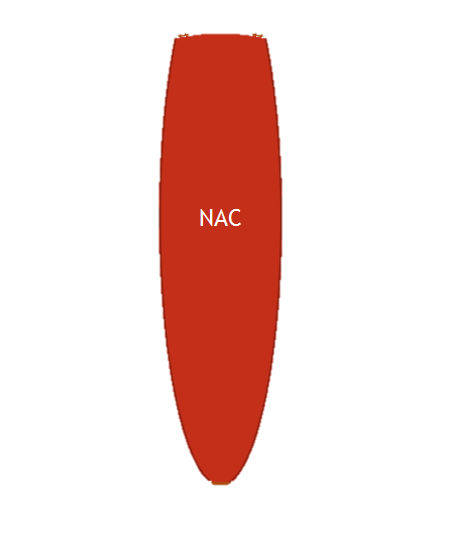 CC
Todos los bautizados
La Novia
Iglesia de Cristo
INA
[Speaker Notes: Toda la humanidad está representada por el espacio blanco
El círculo verde representa cada alma que ha sido bautizada en el nombre del Dios Trino.

El círculo naranja representa a aquellos que están sinceramente tratando de vivir como Cristo le enseñó y profesar a través de sus palabras y su estilo de vida.  Nota, esto es sólo una parte de los que son bautizados, porque hay muchas almas que han sido bautizadas que no tratan de vivir de acuerdo a la enseñanza de Cristo y que no lo profesan.
El área azul representa a aquellos que han sido sellados con el don del Espíritu Santo – que en nuestro tiempo son los miembros de la Iglesia Nueva Apostólica

El área roja representa a aquellos que han sido sellados con el don del Espíritu Santo, son miembros activos de la iglesia de Cristo (lo que significa que ellos viven como Cristo le enseñó y profesan) y se están preparando para su regreso.]
El cuarto articulo de la fe
Yo creo que el Señor Jesús gobierna en su Iglesia y que para ello ha enviado a sus Apóstoles y hasta su retorno aun los envía con el encargo de enseñar, de perdonar pecados en su nombre y de bautizar con agua y con Espíritu Santo
Voluntad libre y cambios en la iglesiaApóstol Mayor Schneider – Abril 2017
La creación – el ser humano creado con libre voluntad (albedrio)
No hay libre voluntad sin 
El conocimiento de las opciones 
entendimiento
Adán y Eva – ?porque castigados?
En la iglesia –?decimos a las almas lo que tienen que hacer?
[Speaker Notes: No hay voluntad libre sin el conocimiento de las opciones, quiere decir sin entendimiento
Si entendemos esto sabemos que no hay lugar para decir a las almas lo que tienen que hacer. Nos toca enseñarles, a fin de que sean capaces de decidir por sí mismos
Adán y Eva – Dios no los castigó cuando pecaron. Ellos simplemente eligieron seguir al diablo y no a Dios. Por esta razón tenían que seguir en la dirección que habían elegida.]
Ser Instructores
Ser ejemplos
Ayudar
Motivar
Enfoque en el evangelio
[Speaker Notes: Tenemos que ser instructores
En esta función necesitamos ser ejemplos, tenemos que ayudar y motivar
tenemos que ayudar a las almas para que ven y entienden sus opciones, y ayudarles a hacer una decisión (NO tomar la decisión para ellos)
Si no trabajamos como instructores en este sentido, pues se trata del hombre, de mi opinión, mis pensamientos, mi perspectiva, y no del evangelio]
Cambios en la Iglesia Nueva Apostólica
Provienen del Apostolado
Embajadores y siervos
Ej. -  obreros y obras en la construcción de una casa
Credibilidad es imprescindible
[Speaker Notes: Cambios en la iglesia

Los apóstoles necesitan reconocer que son simples embajadores y siervos.
Un embajador no tiene opinión. El hombre vestido con el ministerio de Apóstol o Apóstol Mayor puede cambiar. Pero somos nada más altoparlantes, y preferencias, antipatías y opiniones personales no tienen lugar en nuestro trabajo.
Ejemplo – en la reunión de los Apóstoles de Distrito el Apóstol Mayor necesita convencer a cada uno cuando hay que tomar una decisión. De tal manera la decisión no se toma por un individuo. Es más bien el Apostolado que la toma. Adicionalmente, cada uno presente es responsable de la decisión tomada.

Cuando se construye una casa, preparando la fundación se utilizan herramientas diferentes, y trabajadores con habilidades muy distintas de los que pintarán los últimos cuartos. En estos últimos trabajos es el mismo edificio, pero un tiempo muy diferente, exigiendo actividades diferentes de los del principio.
En la iglesia de hoy día, cuando cambiamos ciertas cosas que empezaron nuestros antepasados (metodología o entendimiento), no hay intención de dar la idea que somos mejores que ellos. Simplemente estamos en un tiempo diferente del desarrollo de la iglesia.
Consideremos la juventud de hoy
Ejemplo: La disciplina en la escuela es diferente. No quiere indicar que un sistema es mejor que el otro – son diferentes. En generaciones pasadas un maestro golpeó a un niño que se comportó mal, y si tal niño, al llegar a casa, cometió el error de quejarse donde sus padres aquellos le dieron otra paliza. Hoy día no funciona.
Si queremos mantener nuestros jóvenes en la iglesia y promover la fe en ellos necesitamos establecer credibilidad.
La perspectiva es importante – nosotros (la INA) salimos de las tradiciones católica y anglicana, iglesias que estaban (y a veces todavía están) metidas en la política, ejerciendo poder sobre la vida de la gente.
La iglesia tiene que ser pertinente y creíble para las generaciones a venir.]